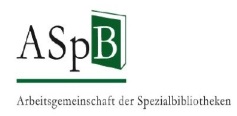 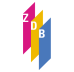 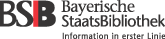 Vertretungen der Öffentlichen Bibliotheken
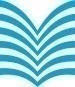 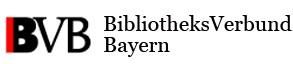 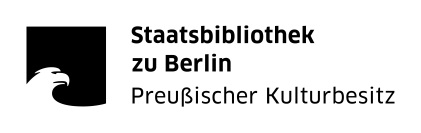 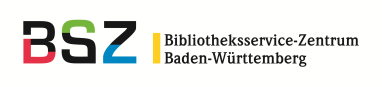 Schulungsunterlagen derAG RDA
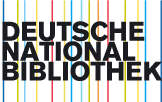 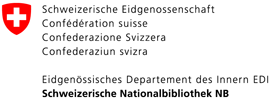 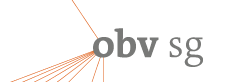 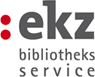 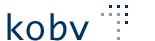 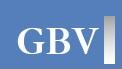 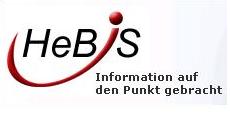 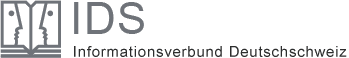 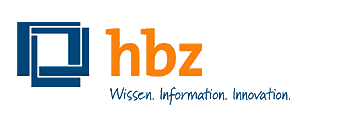 AG RDA Schulungsunterlagen – Modul 6K: Karten | Aleph | Stand: 23.02.2016 | CC BY-NC-SA
1
Modul 6K
Kartografische Ressourcen
AG RDA Schulungsunterlagen – Modul 6K: Karten | Aleph | Stand: 23.02.2016 | CC BY-NC-SA
2
Inhalte
Allgemeines (7)

Bevorzugte Informationsquellen (8)

Bestimmung des Werks (9-25)
Bevorzugter Titel des Werks
Geistiger Schöpfer & Beziehungskennzeichnung
Sonstige, Mitwirkende & Beziehungskennzeichnung
Hersteller & Beziehungskennzeichnung
Normierter Sucheinstieg für das Werk
Merkmale zur Unterscheidung identischer Werktitel
AG RDA Schulungsunterlagen – Modul 6K: Karten | Aleph | Stand: 23.02.2016 | CC BY-NC-SA
3
Inhalte
Inhaltstyp, Medientyp, Datenträgertyp (26-36)

Titelangaben, Angaben zur Manifestation (37-51)
Titel in mehreren Formen
Maßstab als Teil des Haupttitels
Fingierter Titel
Titelzusatz
Fingierter Titelzusatz 
Abweichender Titel
Anmerkung zur Manifestation

Ausgabevermerk (52)
AG RDA Schulungsunterlagen – Modul 6K: Karten | Aleph | Stand: 23.02.2016 | CC BY-NC-SA
4
Inhalte
Mathematische Angaben (53-59)
Maßstab
Koordinaten
Projektion

Physische Beschreibung (60-83)
Umfang
Maße
Trägermaterial
Halterung 
Entstehungsmethode 
Layout 
Farbinhalt
AG RDA Schulungsunterlagen – Modul 6K: Karten | Aleph | Stand: 23.02.2016 | CC BY-NC-SA
5
Inhalte
Beschreibung des Inhalts (84-89)
Illustrierender Inhalt 
Ergänzender Inhalt
Sonstige Details von kartografischem Inhalt

Beziehungen zwischen Werken und Manifestationen (90-93) 
In Beziehung stehendes Werk
In Beziehung stehende Manifestation
AG RDA Schulungsunterlagen – Modul 6K: Karten | Aleph | Stand: 23.02.2016 | CC BY-NC-SA
6
Allgemeines
Kartografische Ressourcen sind Quellen, welche die Erde, einen anderen Himmelskörper oder einen imaginären Ort als Ganzes oder in Ausschnitten räumlich darstellen.

Sie werden nach den Grundregeln in RDA und kartenspezifischen Bestimmungen in einzelnen Kapiteln erschlossen.
AG RDA Schulungsunterlagen – Modul 6K: Karten | Aleph | Stand: 23.02.2016 | CC BY-NC-SA
7
Bevorzugte Informationsquellen
Für Atlanten und Kartenwerke mit separaten Titelblättern (RDA 2.2.2.2)

Titelseite, Titelblatt oder Titelkarte (oder ein Bild davon)
	

Für Karten (RDA 2.2.2.2 D-A-CH)

die gesamte Ressource

auch Behältnis oder Begleitmaterial, das mit der Ressource erscheint
AG RDA Schulungsunterlagen – Modul 6K: Karten | Aleph | Stand: 23.02.2016 | CC BY-NC-SA
8
[Speaker Notes: Zu den bevorzugten Informationsquellen:

Für Atlanten und Kartenwerke mit separaten Titelblättern wird die Grundregel angewandt, d.h. die Titelseite, das Titelblatt oder die Titelkarte sind die bevorzugten Informationsquellen.

Da RDA die Einzelkarten nicht ausdrücklich benennt, wird in einer Anwendungsregel festgelegt, dass die Ressource selbst als bevorzugte Informationsquelle gilt.

Auch Angaben aus Behältnis oder Begleitmaterial können ersatzweise verwendet werden. (Also keine Änderungen gegenüber RAK-Karten!)]
Bestimmung des Werks
Kriterien für die Behandlung als neues Werk:

Geistiger Schöpfer hat gewechselt

Thematischer Schwerpunkt der Karte ist verändert

In Zweifelsfällen als neues Werk bestimmen
AG RDA Schulungsunterlagen – Modul 6K: Karten | Aleph | Stand: 23.02.2016 | CC BY-NC-SA
9
Bevorzugter Titel des Werks
Wird auch bei kartografischen Ressourcen nach den allgemeinen Regeln in RDA bestimmt (Modul 3.3.03)
AG RDA Schulungsunterlagen – Modul 6K: Karten | Aleph | Stand: 23.02.2016 | CC BY-NC-SA
10
Geistiger Schöpfer & Beziehungskennzeichnung
Anwendung der allgemeinen Regeln (RDA 19.2)

Person, Familie oder Körperschaft, die für die Schaffung einer Karte, eines Atlas, eines Globus oder einer anderen kartografischen Ressource verantwortlich ist (RDA Anhang I.2.1)

Bei thematischen Karten tendenziell der für das Thema verantwortliche Beitragende als geistiger Schöpfer

Beziehungskennzeichnung ist „Kartograf“
AG RDA Schulungsunterlagen – Modul 6K: Karten | Aleph | Stand: 23.02.2016 | CC BY-NC-SA
11
Geistiger Schöpfer & Beziehungskennzeichnung | Beispiele
Les frontières européennes de 1900 à 1975 : histoire territoriale de l’Europe : atlas / Aldo Dami. – Genève : Édition Médicine et Hygiène
Alpenvereinskarte Bayerische Alpen : Wegmarkierung und Skirouten / Landesamt für Vermessung und Geoinformation Bayern, Deutscher Alpenverein. – 1:25 000. – [München] : Deutscher Alpenverein
AG RDA Schulungsunterlagen – Modul 6K: Karten | Aleph | Stand: 23.02.2016 | CC BY-NC-SA
12
Geistiger Schöpfer & Beziehungskennzeichnung | Beispiel
Auf der Innenseite:
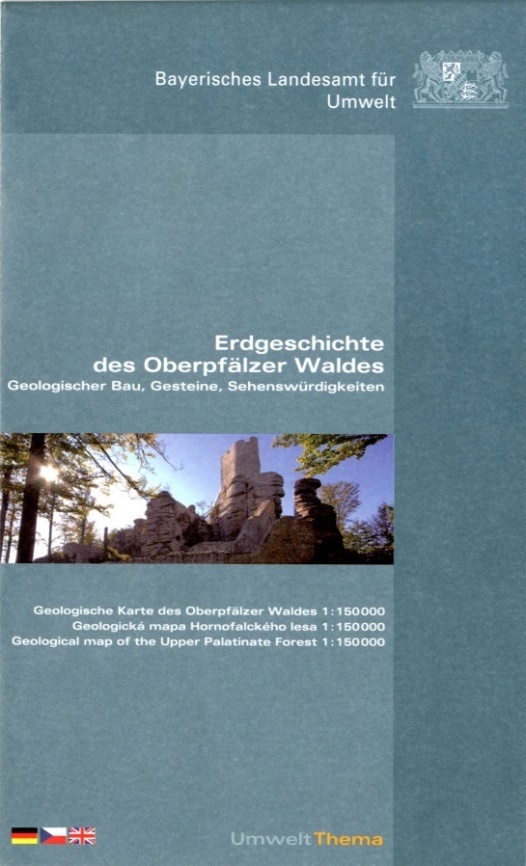 Geologische Karte des Oberpfälzer Waldes 1:150 000

Bearbeitet von – Zpracovali – Edited by Elena Galadí-Enríquez, Ernst Krömer, Georg Loth, Thomas Pürner, Gabriele Raum, Ulrich Teipel und Johann Rohrmüller

Herausgegeben vom Bayerischen Landesamt für Umwelt
Auf der Rückseite:
Digitale Kartographie: E. Graßmann, T. Richtmann
AG RDA Schulungsunterlagen – Modul 6K: Karten | Aleph | Stand: 23.02.2016 | CC BY-NC-SA
13
Geistiger Schöpfer & Beziehungskennzeichnung | Sonderfall Verlag
Verlag als geistiger Schöpfer, wenn für Kartografie verantwortlich, nicht nur für Veröffentlichung oder Vertrieb (RDA 19.2.1.1.1 Punkt f)

Entscheidung nach formalen Kriterien, wenn Anteil an der Schaffung der Ressource nicht erkennbar:

Zusätzlich genannte Person und/oder Körperschaft auf die Kriterien eines geistigen Schöpfers überprüfen

Ohne Prüfung in anderen Quellen für Verlag eine Beziehung anlegen, wenn in der Ressource keine Hinweise auf anderen geistigen Schöpfer
AG RDA Schulungsunterlagen – Modul 6K: Karten | Aleph | Stand: 23.02.2016 | CC BY-NC-SA
14
Geistiger Schöpfer | Sonderfall Verlag | Beispiel
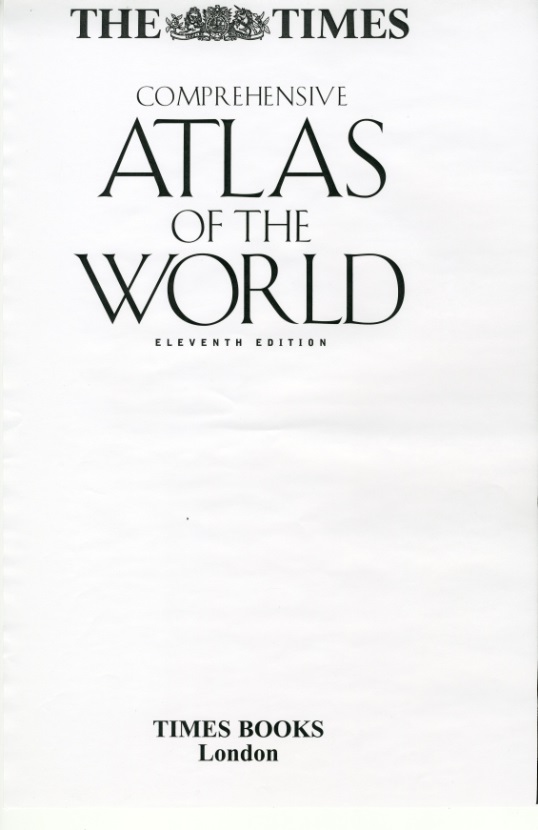 Auf der Rückseite der Titelseite:
Maps © Collins Bartholomew Ltd. 2003
AG RDA Schulungsunterlagen – Modul 6K: Karten | Aleph | Stand: 23.02.2016 | CC BY-NC-SA
15
Geistiger Schöpfer | Sonderfall Verlag | Beispiel
AG RDA Schulungsunterlagen – Modul 6K: Karten | Aleph | Stand: 23.02.2016 | CC BY-NC-SA
16
Geistiger Schöpfer | Sonderfall Verlag | Verantwortlichkeitsangabe
Merke: Wird für einen kartografischen Verlag eine Beziehung angelegt, wiederholen Sie diesen in der Verantwortlichkeitsangabe nicht, wenn Sie ihn als Verlagsnamen erfassen.
AG RDA Schulungsunterlagen – Modul 6K: Karten | Aleph | Stand: 23.02.2016 | CC BY-NC-SA
17
Geistiger Schöpfer & Beziehungskennzeichnung | Sonderfall Verlag | Beispiel
Wanderkarte mit Stadtplan Mühlhausen : Detailkarte mit Mühlhäuser Stadtwald, Innenstadtplan, Sehenswürdigkeiten und Ausflugsziele, UTM-Gitter für GPS-Nutzung. – 2. Ausgabe. – 1:12 500. – Nordhausen : Kartographische Kommunale Verlagsgesellschaft mbH
AG RDA Schulungsunterlagen – Modul 6K: Karten | Aleph | Stand: 23.02.2016 | CC BY-NC-SA
18
Sonstige, Mitwirkende & Beziehungs-kennzeichnung
Beziehungen zu sonstigen Personen, Familien oder Körperschaften auf Werkebene sowie Mitwirkenden auf Expressionsebene entsprechend den allgemeinen Regeln auch bei Karten erfassen 

Beziehungskennzeichnung gemäß RDA Anhang I.2.2 bzw. RDA Anhang I.3.1 empfohlen
AG RDA Schulungsunterlagen – Modul 6K: Karten | Aleph | Stand: 23.02.2016 | CC BY-NC-SA
19
Sonstige Körperschaft | Beispiel
Beziehung als „Herausgebendes Organ“ sinnvoll für eine Körperschaft, von der ein Werk stammt, die aber nicht geistiger Schöpfer ist (RDA 19.3.1.3 D-A-CH)
Geologische Karte des Oberpfälzer Waldes 1:150 000 / bearbeitet von – zpracovali – edited by Elena Galadí-Enríquez, Ernst Kroemer, Georg Loth, Thomas Pürner, Gabriele Raum, Ulrich Teipel und Johann Rohrmüller ; herausgegeben vom Bayerischen Landesamt für Umwelt ; digitale Kartographie: E. Graßmann, T. Richtmann
AG RDA Schulungsunterlagen – Modul 6K: Karten | Aleph | Stand: 23.02.2016 | CC BY-NC-SA
20
Mitwirkende Personen | Beispiel
Erfassung der Beziehung zu mitwirkenden Personen oder Körperschaften, wenn sie zur Realisierung der Ressource einen bedeutenden Teil beigetragen haben

Entscheidung im Ermessen der Katalogisierenden (RDA 20.2.1.3 D-A-CH)
AG RDA Schulungsunterlagen – Modul 6K: Karten | Aleph | Stand: 23.02.2016 | CC BY-NC-SA
21
Hersteller, Verlag & Beziehungskennzeichnung
Auf Manifestationsebene Beziehungen zu Herstellern und Verlagen (RDA 21.6)

Beziehungskennzeichnung für Hersteller (RDA Anhang I.4.1):

Druckformhersteller (z. B. eines Holzschnitts)
Lithograf
Radierer
Stecher

Beziehungskennzeichnung für Verlag:

Verlag
AG RDA Schulungsunterlagen – Modul 6K: Karten | Aleph | Stand: 23.02.2016 | CC BY-NC-SA
22
Hersteller, Verlag & Beziehungskennzeichnung | Beispiel
AG RDA Schulungsunterlagen – Modul 6K: Karten | Aleph | Stand: 23.02.2016 | CC BY-NC-SA
23
Normierter Sucheinstieg für Werke
Wird nach den allgemeinen Regeln gebildet (Modul 3.03.03)

Normierter Sucheinstieg muss eindeutig sein

Merkmale zur Unterscheidung, wenn der normierte Sucheinstieg gleichnamig zu dem eines anderen Werks ist:

Form des Werks
Datum des Werks
Ursprungsort des Werks
Sonstige unterscheidende Eigenschaft (bei Karten z. B. Maßstab oder Verlag)
AG RDA Schulungsunterlagen – Modul 6K: Karten | Aleph | Stand: 23.02.2016 | CC BY-NC-SA
24
Merkmale zur Unterscheidung identischer Werktitel | Beispiel
AG RDA Schulungsunterlagen – Modul 6K: Karten | Aleph | Stand: 23.02.2016 | CC BY-NC-SA
25
Inhaltstyp
Auswahl für kartografische Ressourcen:

kartografisches Bild
kartografisches bewegtes Bild
kartografischer Datensatz
kartografische dreidimensionale Form
kartografisches taktiles Bild
kartografische taktile dreidimensionale Form
AG RDA Schulungsunterlagen – Modul 6K: Karten | Aleph | Stand: 23.02.2016 | CC BY-NC-SA
26
Inhaltstyp
Nur Hauptteil der Ressource berücksichtigen, Begleitmaterial nicht erwähnen (RDA 6.9.1.3)

Für Ressourcen aus mehreren gleichwertigen Inhaltstypen mehr als einen Begriff verwenden (RDA 6.9.1.3 D-A-CH)

Erlaubte Termini unter RDA 6.9 aufgeführt
AG RDA Schulungsunterlagen – Modul 6K: Karten | Aleph | Stand: 23.02.2016 | CC BY-NC-SA
27
[Speaker Notes: Merkmal der Expression (Modul 1)]
Medientyp
Auswahl für kartografische Ressourcen:

ohne Hilfsmittel zu benutzen
Computermedien

Bei gleichwertigen Teilen einer Ressource mehr als ein Medientyp erlaubt 

Nur Hauptwerk berücksichtigen, nicht  Begleitmaterial
AG RDA Schulungsunterlagen – Modul 6K: Karten | Aleph | Stand: 23.02.2016 | CC BY-NC-SA
28
Datenträgertyp
Auswahl für kartografische Ressourcen:

Blatt 
Karten, gerollte Wandkarten, Atlanten in losen Blättern


Band 
Atlanten, gebunden

Gegenstand 
Globus, Modell

Computerdisk

Online-Ressource
AG RDA Schulungsunterlagen – Modul 6K: Karten | Aleph | Stand: 23.02.2016 | CC BY-NC-SA
29
IMD-Typen | Beispiel
Gebundener Atlas:
„Kartografisches Bild“ für Karten, Stadtpläne, Atlanten, Fernerkundungsbilder, eingescannte Karten auf DVD etc.

Merke: Wenn die Ressource aus mehreren gleichwertigen Inhaltstypen besteht, erfassen Sie alle zutreffenden  Termini.
AG RDA Schulungsunterlagen – Modul 6K: Karten | Aleph | Stand: 23.02.2016 | CC BY-NC-SA
30
IMD-Typen | Beispiel
Digitale Ressource (matR):
„Kartografischer Datensatz“ für elektronische Medien, die dem Anwender individuelle Gestaltungsmöglichkeiten auf der Basis Vektor-/Rasterdaten erlauben, wie z. B. mit GIS oder spezieller Viewer-Software
AG RDA Schulungsunterlagen – Modul 6K: Karten | Aleph | Stand: 23.02.2016 | CC BY-NC-SA
31
IMD-Typen | Beispiel
Digitale Karte (OR):
AG RDA Schulungsunterlagen – Modul 6K: Karten | Aleph | Stand: 23.02.2016 | CC BY-NC-SA
32
IMD-Typen | Beispiel
Atlas in losen Blättern:
„Blatt“ als Datenträgertyp für Atlanten, die in losen Blättern 
erscheinen
AG RDA Schulungsunterlagen – Modul 6K: Karten | Aleph | Stand: 23.02.2016 | CC BY-NC-SA
33
IMD-Typen | Beispiel
Atlas in Brailleschrift:
AG RDA Schulungsunterlagen – Modul 6K: Karten | Aleph | Stand: 23.02.2016 | CC BY-NC-SA
34
IMD-Typen | Beispiel
Relief:
AG RDA Schulungsunterlagen – Modul 6K: Karten | Aleph | Stand: 23.02.2016 | CC BY-NC-SA
35
IMD-Typen | Beispiel | Globus
Globus:
AG RDA Schulungsunterlagen – Modul 6K: Karten | Aleph | Stand: 23.02.2016 | CC BY-NC-SA
36
Titel in mehreren Formen
Anwendung der Grundregel bei Titeln in derselben Sprache und Schrift (RDA 2.3.2.5)

Haupttitel anhand Reihenfolge, Layout oder Typografie bestimmen

Umfassendster Titel zu Gebiet und Thema, wenn Kriterien nicht eindeutig
AG RDA Schulungsunterlagen – Modul 6K: Karten | Aleph | Stand: 23.02.2016 | CC BY-NC-SA
37
Titel in mehreren Formen | Beispiele
Auf dem Kartenfeld: Ansbach und Umgebung
Auf der Rückseite: Karte von Ansbach und Umgebung

Bestimmung nach Layout:
Auf dem Kartenfeld:

Handkarte der Grossherzogthümer Mecklenburg-Schwerin und Mecklenburg-Strelitz
Karte von Mecklenburg

Wahl des umfassendsten Titels:
AG RDA Schulungsunterlagen – Modul 6K: Karten | Aleph | Stand: 23.02.2016 | CC BY-NC-SA
38
Maßstab als Teil des Haupttitels
Ist grammatikalisch eingebunden und/oder in gleicher Typografie gestaltet

Wird übertragen, auch mit Interpunktion und Leerzeichen
AG RDA Schulungsunterlagen – Modul 6K: Karten | Aleph | Stand: 23.02.2016 | CC BY-NC-SA
39
Maßstab als Teil des Haupttitels | Beispiel
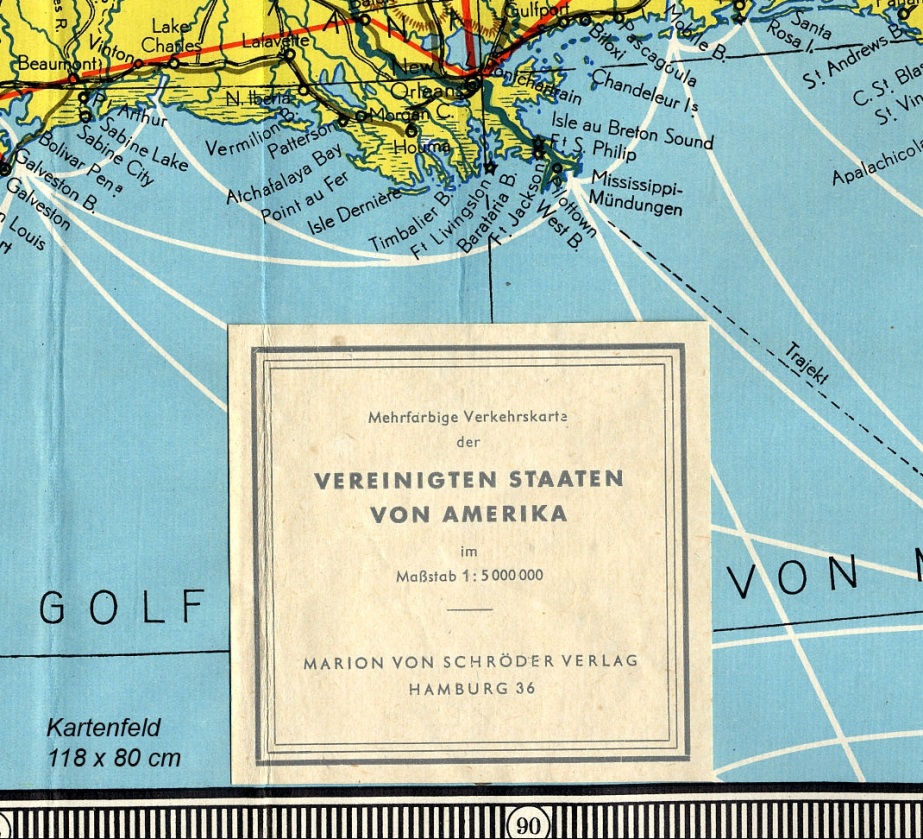 AG RDA Schulungsunterlagen – Modul 6K: Karten | Aleph | Stand: 23.02.2016 | CC BY-NC-SA
40
Fingierter Titel
Wenn kein Titel in sonstigen Informationsquellen (RDA 2.2.4) zu ermitteln, dann einen kurzen beschreibenden Titel zu Gebiet und Thema fingieren (RDA 2.3.2.11)

Informationen aus Quelle außerhalb der Ressource eckig klammern (RDA 2.2.4 D-A-CH)

Auf Deutsch angeben
AG RDA Schulungsunterlagen – Modul 6K: Karten | Aleph | Stand: 23.02.2016 | CC BY-NC-SA
41
Titelzusatz
Alle wichtigen Titelzusätze erfassen (RDA 2.3.4.3 D-A-CH, Punkt 7)

Maßstab im Titelzusatz erfassen, wenn grammatikalisch verbunden oder in gleicher Typografie (RDA 2.3.4.3 D-A-CH Punkt 6)
AG RDA Schulungsunterlagen – Modul 6K: Karten | Aleph | Stand: 23.02.2016 | CC BY-NC-SA
42
Titelzusatz | Druckprivileg
Für Altkarten im Titelzusatz nach RDA 2.3.4.1 D-A-CH (oder als Anmerkung nach RDA 2.17, im Ermessen des Katalogisierenden)
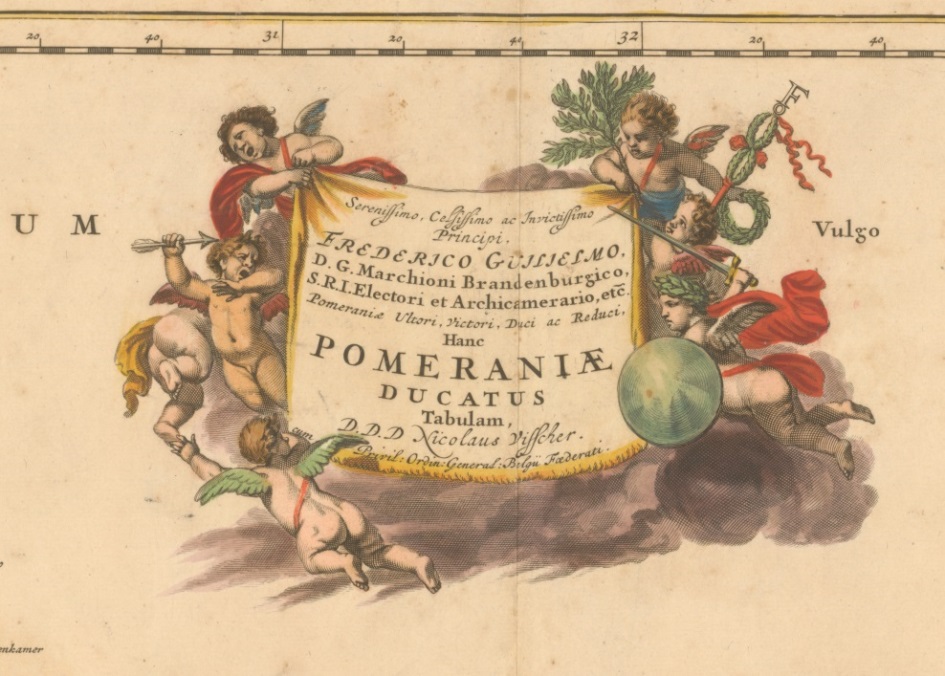 AG RDA Schulungsunterlagen – Modul 6K: Karten | Aleph | Stand: 23.02.2016 | CC BY-NC-SA
43
Fingierter Titelzusatz
Fehlende Angaben zu Gebiet und/oder Thema werden ergänzt (RDA 2.3.4.5)

Informationen aus einer Quelle außerhalb der Ressource eckig klammern (RDA 2.2.4)
AG RDA Schulungsunterlagen – Modul 6K: Karten | Aleph | Stand: 23.02.2016 | CC BY-NC-SA
44
Abweichender Titel
Standardelement für fortlaufende und integrierende Ressourcen

Für kartografische Ressourcen die Erfassung von allen abweichenden Titeln empfohlen, da für Identifizierung und Abgrenzung wichtig (RDA 2.3.6.3 D-A-CH) 

Aus einer beliebigen Quelle nehmen (RDA 2.3.6.2)
AG RDA Schulungsunterlagen – Modul 6K: Karten | Aleph | Stand: 23.02.2016 | CC BY-NC-SA
45
Abweichender Titel | Beispiel
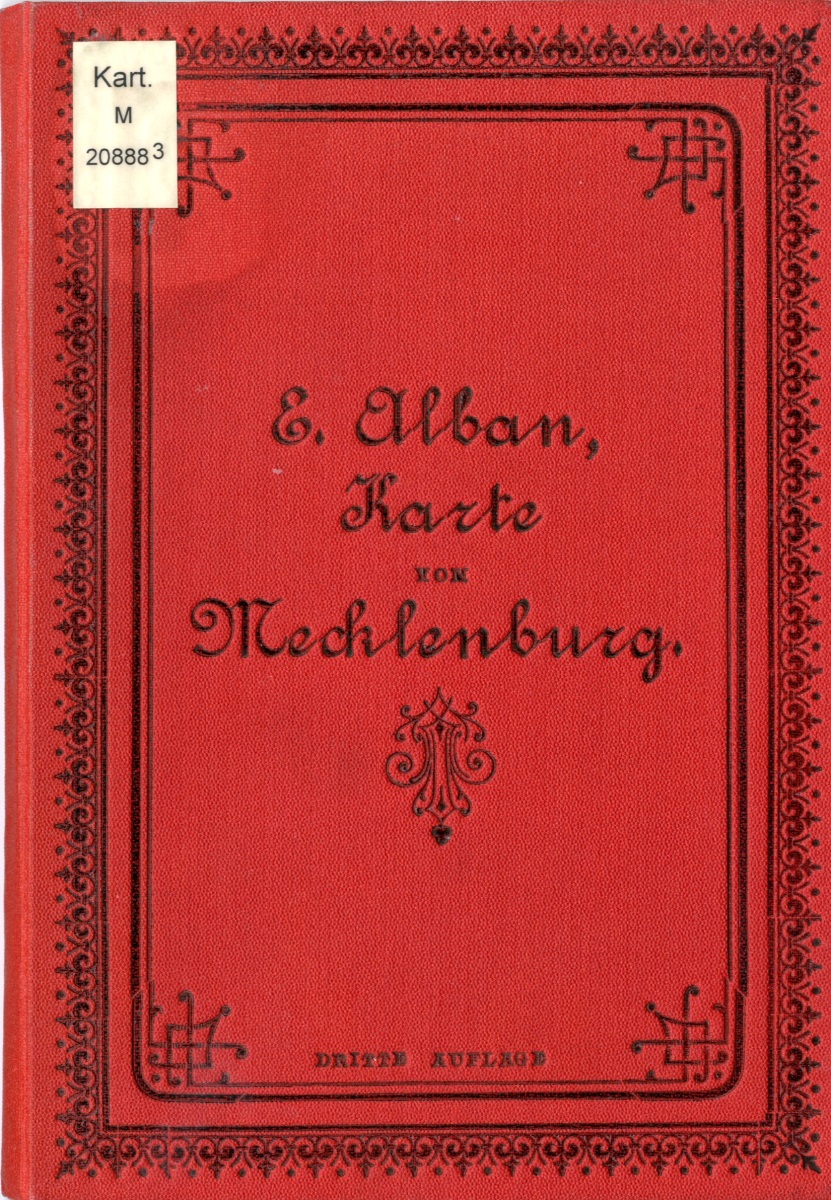 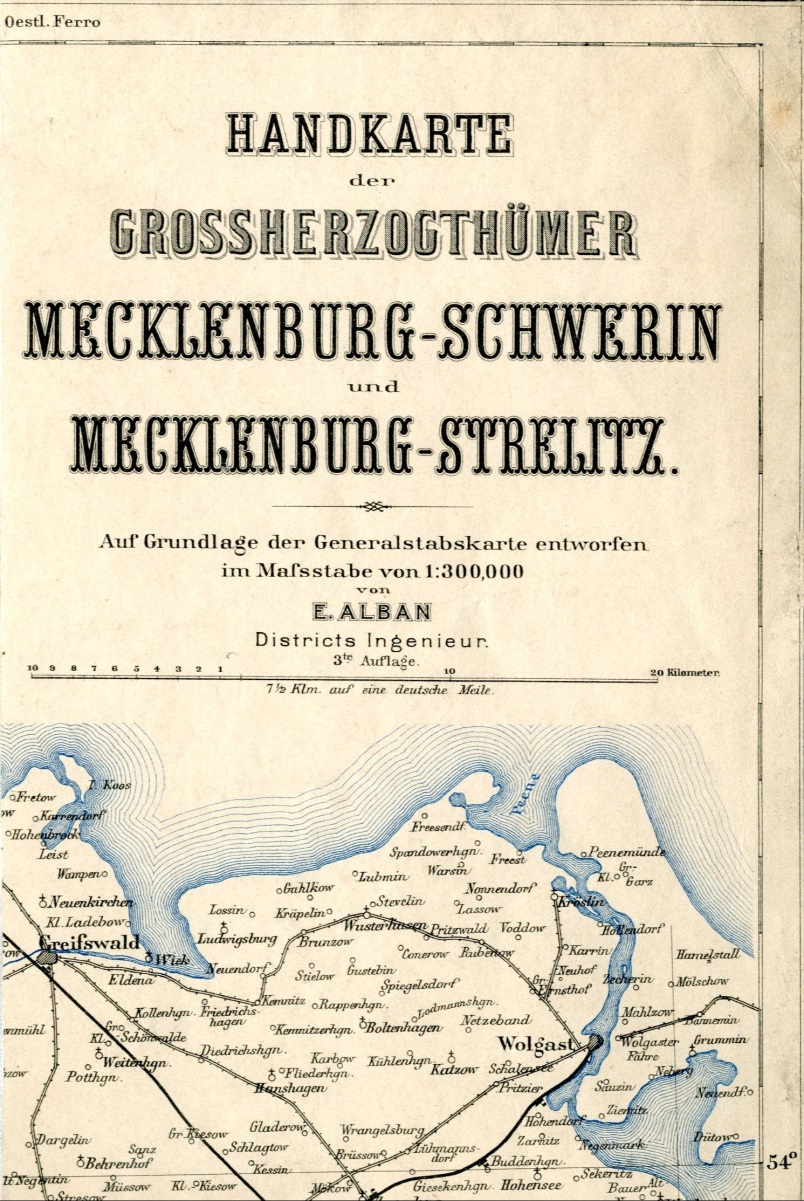 AG RDA Schulungsunterlagen – Modul 6K: Karten | Aleph | Stand: 23.02.2016 | CC BY-NC-SA
46
Abweichender Titel | Beispiel
Varianten des Haupttitels (z. B. auf Einbanddeckel, Behältnis usw.) als abweichender Titel

Zusätzlicher Indexeintrag für Titel in moderner Rechtschreibung gegenüber veralteter Schreibweise
AG RDA Schulungsunterlagen – Modul 6K: Karten | Aleph | Stand: 23.02.2016 | CC BY-NC-SA
47
Anmerkung zum Titel | Beispiel
Titelseite
Schutzumschlag
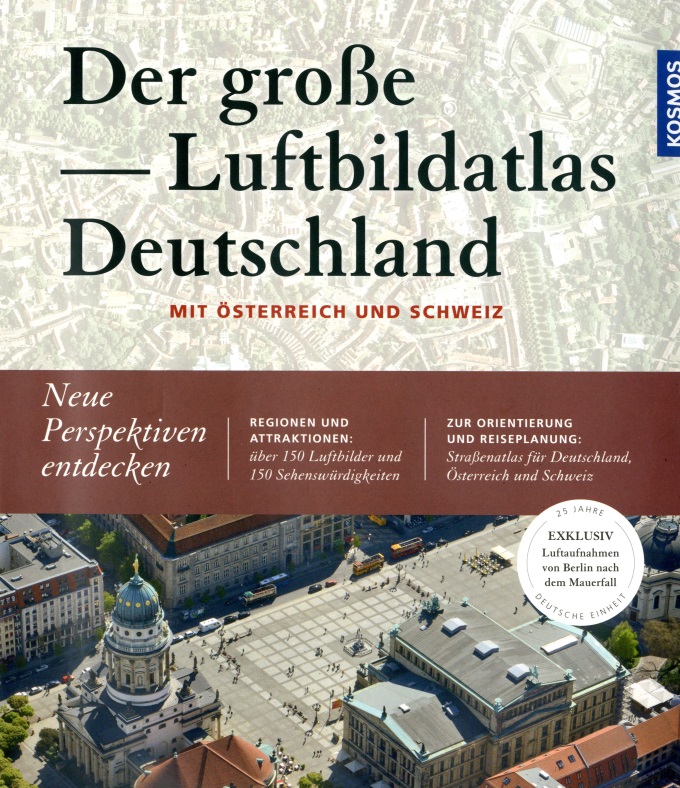 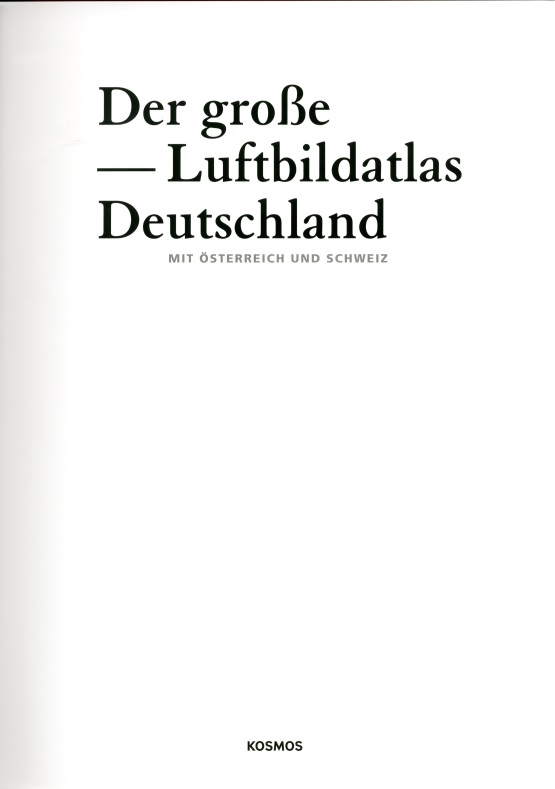 Buchrücken
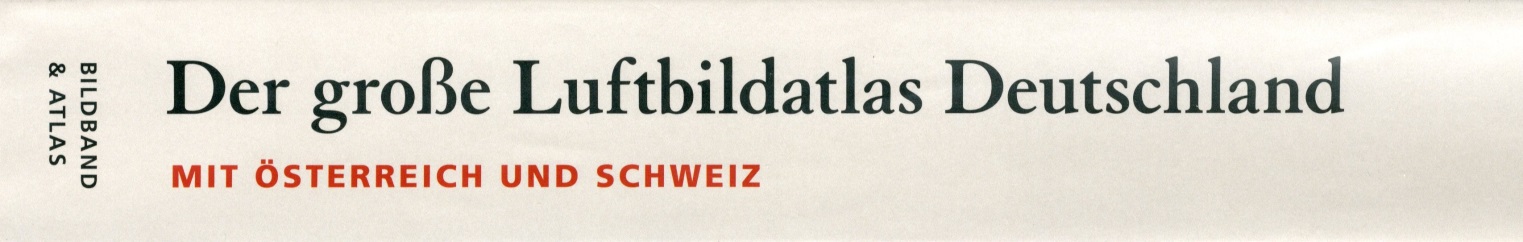 AG RDA Schulungsunterlagen – Modul 6K: Karten | Aleph | Stand: 23.02.2016 | CC BY-NC-SA
48
Anmerkung zum Titel | Beispiel
AG RDA Schulungsunterlagen – Modul 6K: Karten | Aleph | Stand: 23.02.2016 | CC BY-NC-SA
49
[Speaker Notes: Dazu RDA 2.3.4.2 D-A-CH: 

Angaben, die den Charakter eines Titelzusatzes haben und die nicht in derselben Informationsquelle wie der Haupttitel erscheinen, können Sie entweder als abweichenden Titel (RDA 2.3.6) oder in einer Anmerkung zum Titel (RDA 2.17.2) erfassen, wenn Sie die Information für wichtig halten. Es liegt in Ihrem Ermessen, für welche der beiden Erfassungsmethoden Sie sich entscheiden.

RDA 1.7.3, RDA 1.7.3 D-A-CH:

Fügen Sie Zeichensetzung hinzu, wenn es aus Gründen der Klarheit notwendig ist.]
Anmerkung zur Verantwortlichkeitsangabe | Widmung
Widmungen auf Altkarten, die nicht mit Titel oder Verantwortlichkeitsangabe grammatikalisch verbunden sind, in Anmerkung als Zitat erfassen

Sinnerhaltende und grammatikalisch korrekte Kürzung von Teilen einer sehr langen Widmung erlaubt

Widmungsempfänger nach RDA 19.3 mit der Beziehungskennzeichnung „Widmungsempfänger“ in Feld 104 b erfassen
AG RDA Schulungsunterlagen – Modul 6K: Karten | Aleph | Stand: 23.02.2016 | CC BY-NC-SA
50
Anmerkung zur Verantwortlichkeitsangabe | Widmung | Beispiel
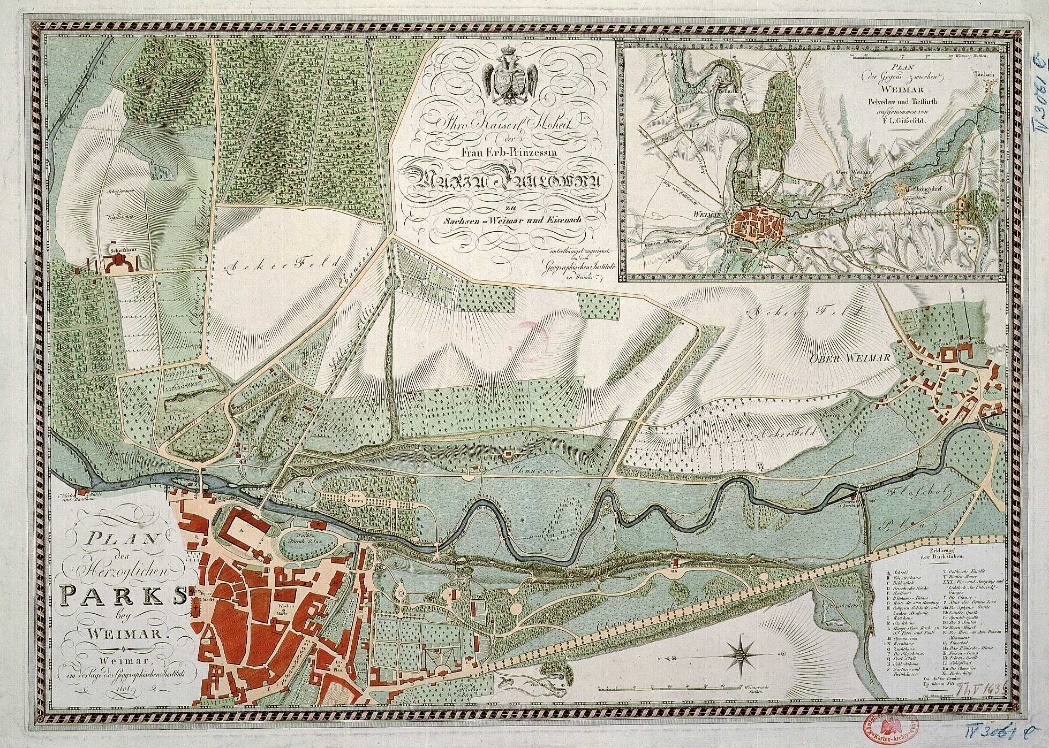 AG RDA Schulungsunterlagen – Modul 6K: Karten | Aleph | Stand: 23.02.2016 | CC BY-NC-SA
51
Erfassen von Ausgabevermerken
Ausgabevermerke so übertragen, wie sie in der Informationsquelle erscheinen

Mehrere Angaben in der Reihenfolge, die durch Abfolge, Layout oder Typografie der Angaben in der Informationsquelle vorgegeben ist (RDA 2.5.2.3)
AG RDA Schulungsunterlagen – Modul 6K: Karten | Aleph | Stand: 23.02.2016 | CC BY-NC-SA
52
Koordinaten
Erfassen des Längen- und Breitengrades (RDA 7.4.1.3 D-A-CH)

In der Reihenfolge (RDA 7.4.2.3)

Westlichster Punkt der Karte
Östlichster Punkt der Karte
Nördlichster Punkt der Karte
Südlichster Punkt der Karte

Ermitteln der Koordinaten über Klokan Bounding Box Tool http://boundingbox.klokantech.com/
AG RDA Schulungsunterlagen – Modul 6K: Karten | Aleph | Stand: 23.02.2016 | CC BY-NC-SA
53
Koordinaten
Für Panoramen und Vogelschaukarten angeben, wenn auf Ressource verzeichnet

Keine Angabe von Sekunden bei kleinmaßstäbigen Karten, gerundet wird in Richtung außerhalb des Kartenrandes
AG RDA Schulungsunterlagen – Modul 6K: Karten | Aleph | Stand: 23.02.2016 | CC BY-NC-SA
54
[Speaker Notes: Beispiel für Datenübernahme aus DNB. Die Koordinaten aus der Klokan Bounding Box werden ohne Blanks dargestellt. Ob beide Varianten verwendet werden können ist noch unklar. 16.02.16]
Maßstab
Horizontaler und vertikaler Maßstab als  Kernelement (RDA 7.25.3, RDA 7.25.4) 

Information für horizontalen Maßstab aus beliebiger Informationsquelle (RDA 7.25.1.3), keine Verwendung von eckigen Klammern für ermittelte Angaben

Zusätzliche Angabe in Feld 407, wenn bereits als Teil von Titel oder Titelzusatz erfasst

Vor jeder dritten Ziffer von rechts gezählt ein Leerzeichen
AG RDA Schulungsunterlagen – Modul 6K: Karten | Aleph | Stand: 23.02.2016 | CC BY-NC-SA
55
Maßstab | Beispiele
Das Feld 407 kann nicht wiederholt werden.
AG RDA Schulungsunterlagen – Modul 6K: Karten | Aleph | Stand: 23.02.2016 | CC BY-NC-SA
56
Maßstab | Spezialfälle
Fehlenden Maßstab berechnen (Kartennetz, Maßstabsleiste,  Streckenvergleich) und mit vorangestelltem „Circa“ erfassen

„Kein Maßstab angegeben“ erfassen, wenn durch keine Methode eine Maßstabsberechnung möglich

„Nicht maßstabsgetreu“ für entsprechende Informationsquellen (fakultativ)
AG RDA Schulungsunterlagen – Modul 6K: Karten | Aleph | Stand: 23.02.2016 | CC BY-NC-SA
57
Maßstab | Spezialfälle
Fließenden Maßstab mit Bindestrich erfassen bzw. „Maßstab variiert“ angeben, falls die Werte unbekannt (RDA 7.25.1.4)

Mehr als zwei Maßstäbe als „Unterschiedliche Maßstäbe“ erfassen (im Ermessen der Katalogisierenden)

Digitale Ressourcen ohne Maßstab in der Informationsquelle mit der Wendung „Kein Maßstab angegeben“ erfassen
AG RDA Schulungsunterlagen – Modul 6K: Karten | Aleph | Stand: 23.02.2016 | CC BY-NC-SA
58
Projektion
Aus einer beliebigen Quelle innerhalb der Ressource

Erfassen, wenn für Identifizierung oder Abgrenzung wichtig (RDA 7.26.1)
 
Angabe von Phrasen über Längen- und/oder Breitengrade, die mit Projektion in Verbindung stehen, im Ermessen der Katalogisierenden (RDA 7.26.1.3 D-A-CH)
AG RDA Schulungsunterlagen – Modul 6K: Karten | Aleph | Stand: 23.02.2016 | CC BY-NC-SA
59
Umfang | Arten von Einheiten
Umfang als Kernelement, wenn Ressource vollständig oder Gesamtumfang bekannt (RDA 3.4.2)

Termini für kartografische Ressourcen (RDA 3.4.2.2)

Ansicht
Atlas
Diagramm
Fernerkundungsbild
Globus 
Karte
Modell
Profil
AG RDA Schulungsunterlagen – Modul 6K: Karten | Aleph | Stand: 23.02.2016 | CC BY-NC-SA
60
Umfang | Arten von Einheiten
Erläuterung in RDA 3.4.2.2 D-A-C-H

„Ansicht“ nur verwenden, wenn spezifischere Termini wie Panorama, Vogelschaubild usw. nicht anwendbar

„Modell“ nicht verwenden, sondern spezifischere Termini wie Relief, Planetarium usw.

„Profil“ und „Schnitt“ sind im Deutschen synonym, nur „Profil“ verwenden
AG RDA Schulungsunterlagen – Modul 6K: Karten | Aleph | Stand: 23.02.2016 | CC BY-NC-SA
61
Umfang | Arten von Einheiten
Empfehlung, das Fernerkundungsbild mit den einschlägigen Begriffen „Luftbild“ oder „Luftbildkarte“ bzw. „Satellitenbild“ oder „Satellitenbildkarte“ zu beschreiben

Andere Fachausdrücke zulässig, wenn die gelisteten Termini nicht geeignet

Jede Einheit einer kartografischen Ressource mit ihrem zutreffenden Umfang benennen

In schwierigen Fällen die Anzahl der kartografischen Einheiten schätzen und mit „circa“  einleiten
AG RDA Schulungsunterlagen – Modul 6K: Karten | Aleph | Stand: 23.02.2016 | CC BY-NC-SA
62
Umfang | Mehrere kartografische Einheiten
Anzahl der Einheiten, gefolgt von „auf“ und der Anzahl der Blätter (RDA 3.4.2.3)
AG RDA Schulungsunterlagen – Modul 6K: Karten | Aleph | Stand: 23.02.2016 | CC BY-NC-SA
63
Umfang | Kartografische Einheit in mehreren Teilen
Anzahl der Einheiten, gefolgt von „in“ und der Anzahl der Teile (RDA 3.4.2.4)
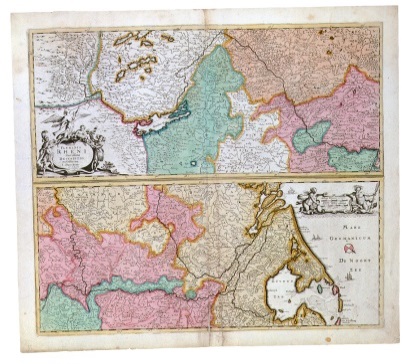 AG RDA Schulungsunterlagen – Modul 6K: Karten | Aleph | Stand: 23.02.2016 | CC BY-NC-SA
64
Umfang | Kartografische Einheit in mehreren Teilen
Anzahl der Einheiten, gefolgt von „auf“ und der Anzahl der Blätter (RDA 3.4.2.4)
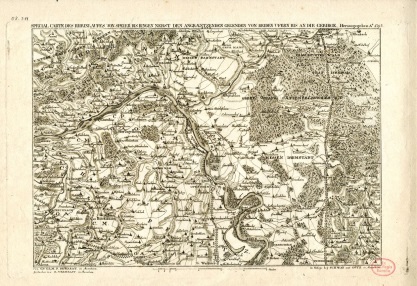 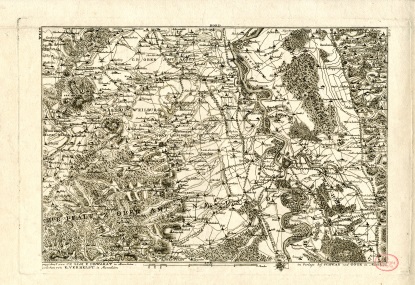 AG RDA Schulungsunterlagen – Modul 6K: Karten | Aleph | Stand: 23.02.2016 | CC BY-NC-SA
65
Umfang | Atlanten
Anzahl der Bände und Seiten in runden Klammern nach dem Terminus Atlas (RDA 3.4.2.5)
Für alte Atlanten die Regeln für Alte Drucke anwenden (Modul 6.AD)
AG RDA Schulungsunterlagen – Modul 6K: Karten | Aleph | Stand: 23.02.2016 | CC BY-NC-SA
66
Maße
Kein Standardelement, wird im B3Kat für kartografische Ressourcen erfasst

Nach den Grundregeln in Zentimetern (cm), aufgerundet auf volle Zentimeter (RDA 3.5.1.3) 

Innerhalb der Begrenzungslinie in Höhe mal Breite oder Durchmesser (RDA 3.5.1.4)

Bei Alten Drucken und Handzeichnungen die Erfassung der genauen Maße möglich (RDA 3.5.2.2 D-A-CH)
AG RDA Schulungsunterlagen – Modul 6K: Karten | Aleph | Stand: 23.02.2016 | CC BY-NC-SA
67
Maße
Unregelmäßig geformte Karten usw., Karten ohne Begrenzungslinien oder mit Randüberzeichnungen in ihrer größten Ausdehnung messen

Bei schwierigen Messpunkten die Größe des Kartenblatts angeben

Bei Altkarten die Maße der Druckform in einer Anmerkung erfassen, wenn für die Abgrenzung wichtig (RDA 3.21.3.3)
AG RDA Schulungsunterlagen – Modul 6K: Karten | Aleph | Stand: 23.02.2016 | CC BY-NC-SA
68
Maße | Mehrere gleichwertige Karten auf einem Blatt
Maße des einzelnen Kartenfeldes (max. 4 Karten) und Maße des Blatts angeben (in Leserichtung)
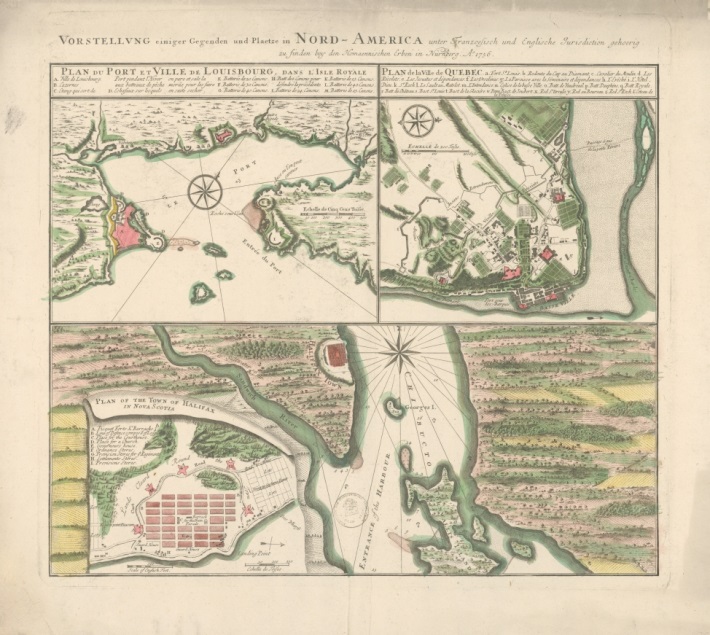 AG RDA Schulungsunterlagen – Modul 6K: Karten | Aleph | Stand: 23.02.2016 | CC BY-NC-SA
69
[Speaker Notes: Gilt für Altkarten. Bei modernen Karten die Maße von bis zu 4 gleichwertigen Karten auf 1 Blatt als Sets aufführen, bei mehr als 4 wird nur die größte Karte ausgemessen und der Rest mit "oder kleiner" beschrieben. Bei mehreren gleichgroßen Karten auf 1 Blatt: Einleitende Wendung zu den Maßen: "je" (analog zu LoC: "each")]
Maße | Karte auf mehreren Blättern unterschiedlicher Größe
Bei zwei unterschiedlichen Größen beide Maße erfassen (RDA 3.5.2.3)
Bei mehr als zwei Größen die größte Höhe und die größte Breite der Blätter angeben, gefolgt von "oder kleiner"
AG RDA Schulungsunterlagen – Modul 6K: Karten | Aleph | Stand: 23.02.2016 | CC BY-NC-SA
70
Maße | Karte in mehreren Teilen
Maße der vollständigen Karte usw., gefolgt von den Maßen für das Blatt oder die Blätter (RDA 3.5.2.4)
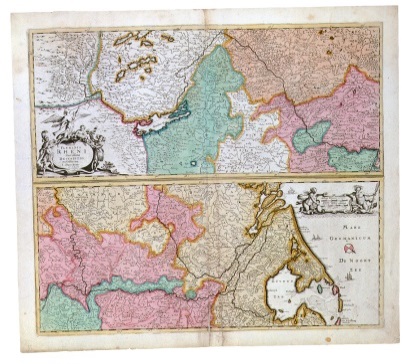 AG RDA Schulungsunterlagen – Modul 6K: Karten | Aleph | Stand: 23.02.2016 | CC BY-NC-SA
71
Maße | Karte in mehreren Teilen
Maße der vollständigen Karte usw., gefolgt von den Maßen für das Blatt oder die Blätter (RDA 3.5.2.4)
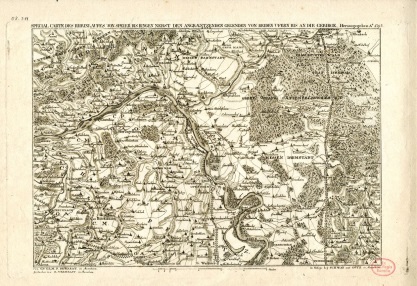 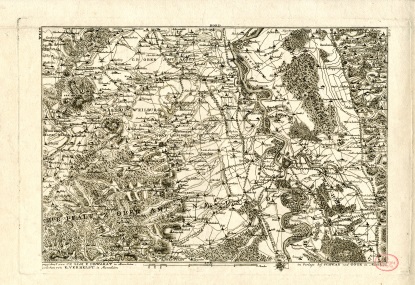 AG RDA Schulungsunterlagen – Modul 6K: Karten | Aleph | Stand: 23.02.2016 | CC BY-NC-SA
72
Maße | Teile der Karte montiert
Maße der ganzen Karte usw. angeben (RDA 3.5.2.4)
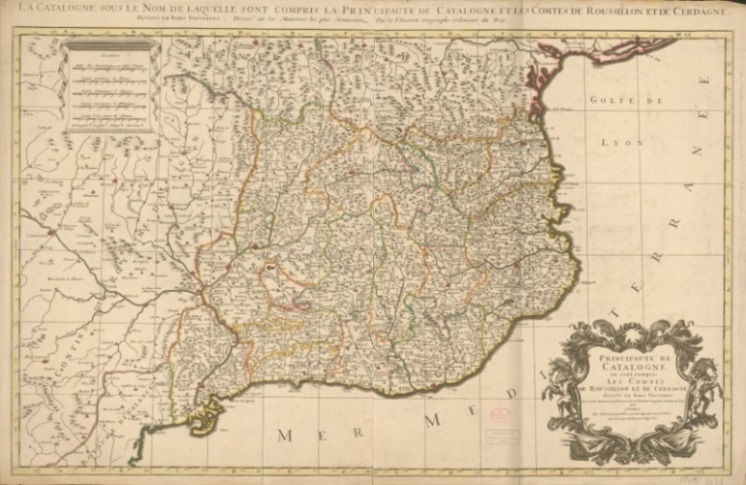 AG RDA Schulungsunterlagen – Modul 6K: Karten | Aleph | Stand: 23.02.2016 | CC BY-NC-SA
73
[Speaker Notes: Als Merkmal für die Identifizierung von Altkarten in Anmerkung angeben]
Maße | Verhältnis von Karten- und Blattgröße
Karten- und Blattgröße werden angegeben, wenn die  Karte kleiner als die Hälfte des Blatts oder wichtige Zusatzinformationen auf dem Blatt (RDA 3.5.2.5)
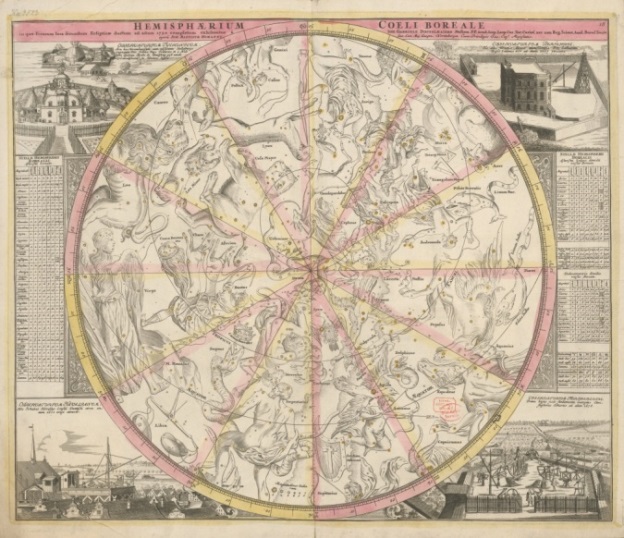 AG RDA Schulungsunterlagen – Modul 6K: Karten | Aleph | Stand: 23.02.2016 | CC BY-NC-SA
74
Maße | Karte auf einem gefalteten Blatt
Maße der Karte usw. und Maße des Blatts in gefalteter Form erfassen, wenn Karte gefaltet oder z. B. durch separates Titelfeld zur Faltung vorgesehen (RDA 3.5.2.6)
AG RDA Schulungsunterlagen – Modul 6K: Karten | Aleph | Stand: 23.02.2016 | CC BY-NC-SA
75
Maße | Karte auf beiden Seiten eines Blatts
Maße der Karte usw. als Ganzes und Größe des Blatts erfassen, in schwierigen Fällen nur die Größe des Blatts (RDA 3.5.2.7)
AG RDA Schulungsunterlagen – Modul 6K: Karten | Aleph | Stand: 23.02.2016 | CC BY-NC-SA
76
Trägermaterial
Zugrunde liegendes physisches Material angeben, wenn für die Identifizierung oder Abgrenzung wichtig (RDA 3.6)

Begriffsliste unter RDA 3.6.1.3
AG RDA Schulungsunterlagen – Modul 6K: Karten | Aleph | Stand: 23.02.2016 | CC BY-NC-SA
77
Halterung
Material der Halterung angeben, auf dem eine Ressource angebracht ist, wenn für Identifizierung wichtig (RDA 3.8.1.1)

Begriffsliste unter RDA 3.6.1.3

Details zur Halterung angeben, wenn für Identifizierung wichtig (RDA 3.8.1.4)
AG RDA Schulungsunterlagen – Modul 6K: Karten | Aleph | Stand: 23.02.2016 | CC BY-NC-SA
78
Entstehungsmethode
Für die Identifizierung von Altkarten wichtig

Auswahl für Alte Drucke (RDA 3.9.1.3):

Holzschnitt
Kupferstich
Lithografie
Radierung
Stich

Handgezeichnete Ressource als „Handzeichnung“ erfassen
AG RDA Schulungsunterlagen – Modul 6K: Karten | Aleph | Stand: 23.02.2016 | CC BY-NC-SA
79
[Speaker Notes: Protokoll 17. Sitzung der AG RDA, RDA 3.9.2.3 D-A-CH

ERL: Erfassen Sie die Entstehungsmethode einer handgezeichneten Ressource mit dem Terminus "Handzeichnung".]
Layout | Beispiele
Für kartografische Ressourcen (RDA 3.11.1.3)

beidseitig
back to back
AG RDA Schulungsunterlagen – Modul 6K: Karten | Aleph | Stand: 23.02.2016 | CC BY-NC-SA
80
[Speaker Notes: back to back

Für die Abgrenzung von Karten, die in Ländern wie Kanada bilingual produziert werden: Dieselbe Karte auf Vorder- und Rückseite eines Blattes in einer anderen Sprache gedruckt. Sehr spezieller Fall, mit "back to back" als neuem Begriff unübersetzt im Dt. übernehmen.]
Farbinhalt
Als „farbig“ Karten usw. erfassen, die nicht ausschließlich „schwarz-weiß“ oder in Graustufen gedruckt sind (RDA 7.17.1.3 D-A-CH) 

Details zum Farbinhalt erfassen, wenn für die Identifizierung oder Abgrenzung als wichtig angesehen (RDA 7.17.1.4)

Als „koloriert“ die handkolorierten Altkarten usw. in einer exemplarspezifischen Anmerkung beschreiben (RDA 3.22.1.4)
AG RDA Schulungsunterlagen – Modul 6K: Karten | Aleph | Stand: 23.02.2016 | CC BY-NC-SA
81
Farbinhalt | Beispiele
Karte (Farbdruck)
Altkarte (handkoloriert)
Atlas (Farbdruck)
AG RDA Schulungsunterlagen – Modul 6K: Karten | Aleph | Stand: 23.02.2016 | CC BY-NC-SA
82
Details zum Farbinhalt | Beispiel
AG RDA Schulungsunterlagen – Modul 6K: Karten | Aleph | Stand: 23.02.2016 | CC BY-NC-SA
83
Illustrierender Inhalt
Zusatzelement für einzelne Einheiten und mehrteilige Monografien

Ergänzt primären Inhalt der Ressource (RDA 7.15.1.3 D-A-CH)

Erfassung als „Illustration“ bzw. „Illustrationen“ nach der Grundregel (RDA 7.15.1.3)

Optional die Anzahl erfassen, wenn einfach zu ermitteln, unbedeutende Illustrationen entfallen
AG RDA Schulungsunterlagen – Modul 6K: Karten | Aleph | Stand: 23.02.2016 | CC BY-NC-SA
84
Illustrierender Inhalt
Illustrierender Inhalt kann näher spezifiziert werden     (RDA 7.15.1.3)

In kartografischen Ressourcen z. B.:

Diagramme (Höhenprofile, geologische Profile)
Wappen

Für Altkarten empfohlen, den illustrierenden Inhalt detaillierter zu beschreiben
AG RDA Schulungsunterlagen – Modul 6K: Karten | Aleph | Stand: 23.02.2016 | CC BY-NC-SA
85
Illustrierender Inhalt | Beispiel
Atlas:
Karte:
AG RDA Schulungsunterlagen – Modul 6K: Karten | Aleph | Stand: 23.02.2016 | CC BY-NC-SA
86
Illustrierender Inhalt | Beispiel
Altkarte:
AG RDA Schulungsunterlagen – Modul 6K: Karten | Aleph | Stand: 23.02.2016 | CC BY-NC-SA
87
Ergänzender Inhalt
Ergänzenden Inhalt, der keine eigene Beschreibung erhält, als Anmerkung (RDA 7.16 D-A-CH) erfassen, keine festgelegte Form für den Text
Merke: Ist der ergänzende Inhalt bereits im Titelzusatz genannt, wird er nicht in einer Anmerkung wiederholt.
AG RDA Schulungsunterlagen – Modul 6K: Karten | Aleph | Stand: 23.02.2016 | CC BY-NC-SA
88
Sonstige Details von kartografischem Inhalt
Anmerkung für mathematische Angaben, die nicht  in Maßstabs-, Projektions- und Koordinatenangaben erfasst sind und sonstige Besonderheiten (RDA 7.27 + RDA 7.27.1.3 D-A-CH) 

Dazu gehören z. B.:

Kartengitter, verwendete Koordinatensysteme
Flughöhe
Ausrichtung der Karte (wenn nicht genordet)
Details zur Maßstabsangabe 
Nullmeridiane
Reliefdarstellung (Schraffen, Schummerung)
AG RDA Schulungsunterlagen – Modul 6K: Karten | Aleph | Stand: 23.02.2016 | CC BY-NC-SA
89
In Beziehung stehendes Werk
Topographische Grundlage einer Karte mit  Beziehungskennzeichnung "Basiert auf" angeben (RDA J.2.2)

Alternativ in  einer unstrukturierten Beschreibung als Zitat aus der Ressource übertragen

Nebenkarten und ihre Sonderformen (Beikarten, Anschlusskarten) auch als in Beziehung stehende Werke in einer unstrukturierten Beschreibung zulässig (RDA 25.1.1.3)
AG RDA Schulungsunterlagen – Modul 6K: Karten | Aleph | Stand: 23.02.2016 | CC BY-NC-SA
90
[Speaker Notes: Nebenkarten ergänzen oder erläutern eine Hauptkarte im kleineren Format auf demselben Kartenblatt. Sie können innerhalb oder außerhalb des Kartenrahmens im gleichen oder in einem anderen Maßstab vorliegen]
In Beziehung stehende Werke | Beispiele
AG RDA Schulungsunterlagen – Modul 6K: Karten | Aleph | Stand: 23.02.2016 | CC BY-NC-SA
91
In Beziehung stehende Manifestation | Kartenbeilage
Begleitmaterial definiert als Ergänzung oder Erläuterung einer anderen Ressource 

Zusätzlich zur Umfangsangabe mit einer spezifischen Benennung erfassen (i. d. R. Karte, Beiheft oder Beilage)

Abweichender Titel für Kartenbeilage mit eigenem Titel möglich (RDA 2.3.6.1a)

Kartenbeilage in diesem Fall als in Beziehung stehende Manifestation bearbeiten (RDA 27.1)
AG RDA Schulungsunterlagen – Modul 6K: Karten | Aleph | Stand: 23.02.2016 | CC BY-NC-SA
92
In Beziehung stehende Manifestation | Kartenbeilage | Beispiele
In einer unstrukturierten Beschreibung (RDA 24.4.3)
In einer strukturierten Beschreibung (RDA 24.4.3)
AG RDA Schulungsunterlagen – Modul 6K: Karten | Aleph | Stand: 23.02.2016 | CC BY-NC-SA
93